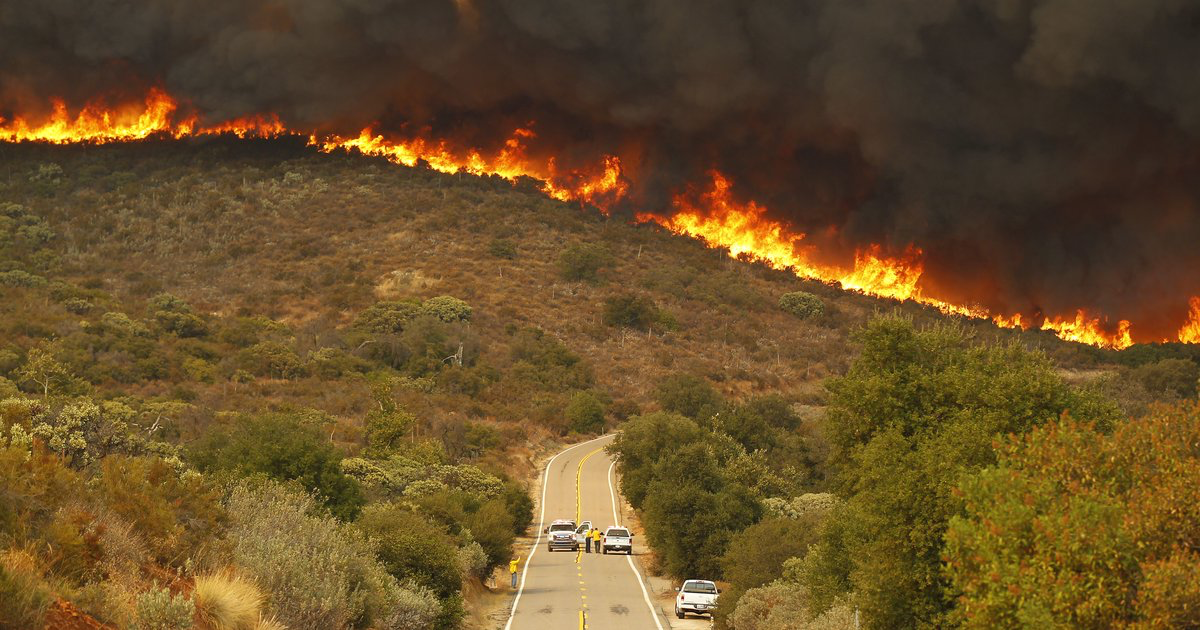 Wildfires and Prescribed Burns on Random 2D Terrains
By Rayni Wells
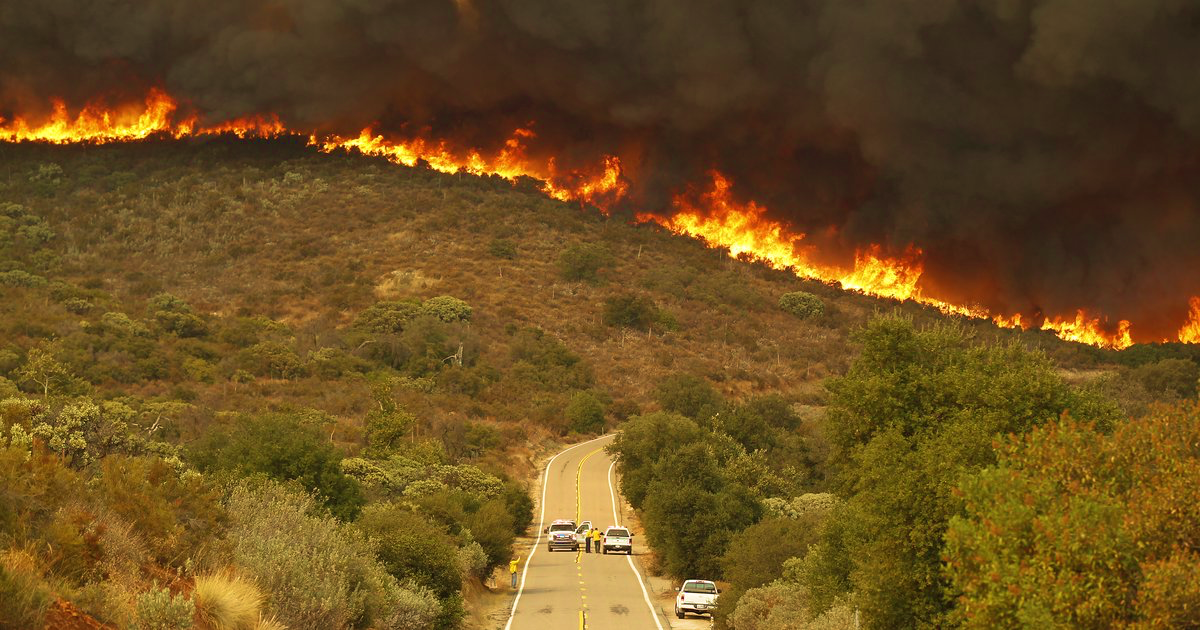 Wildfire Behavior
Temperature
Wind Speed and Direction
Increases supply of oxygen
Drives convective heat into adjacent fuels
Carries away moist air, replace with dry air
Dries fuel
Dependent on fuel type
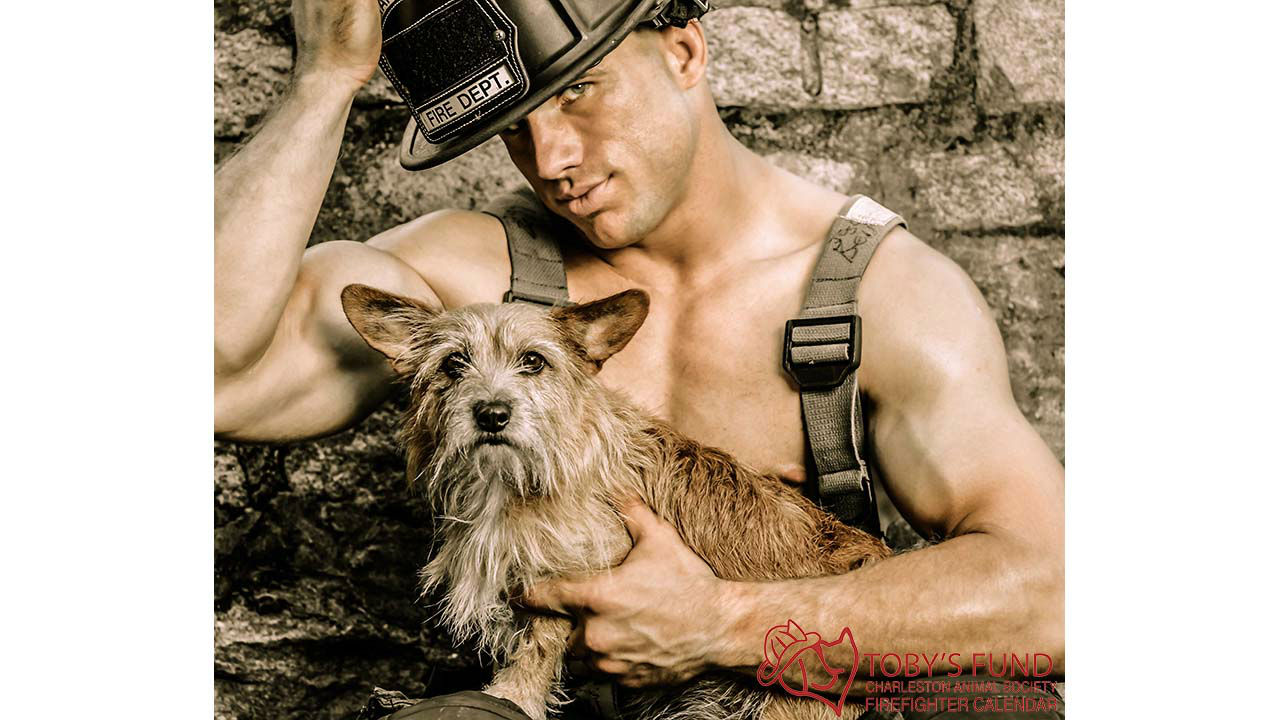 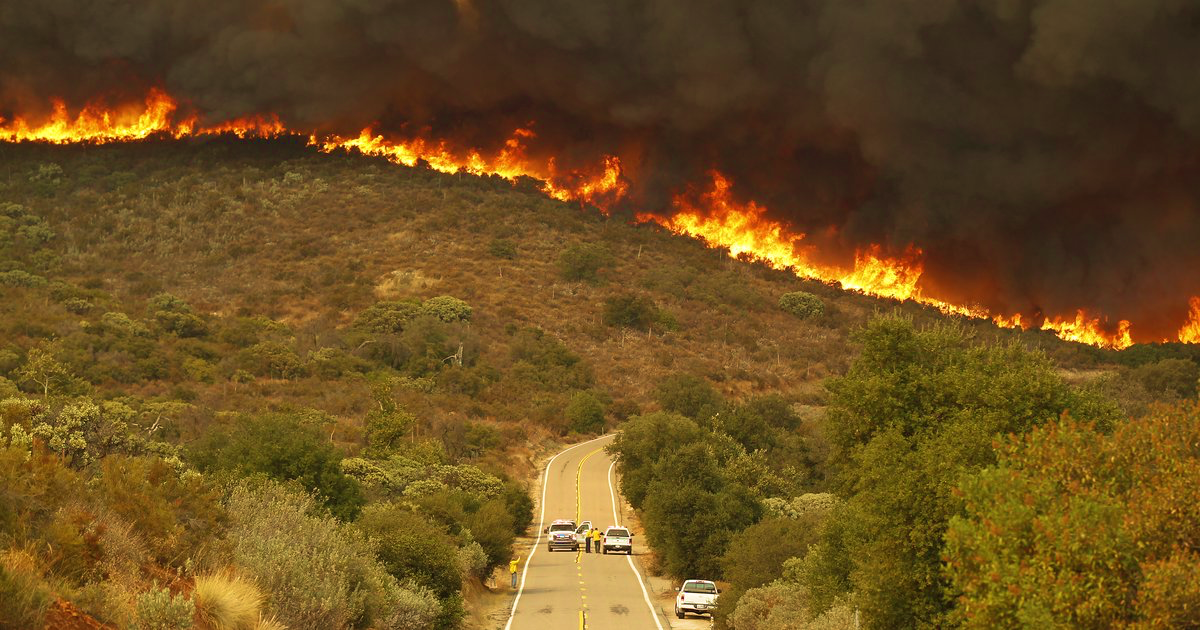 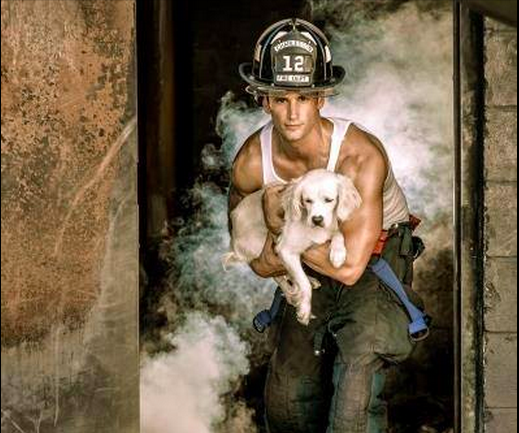 Prescribed Burns
Usually performed by firefighters (pictured) , or forest service
Reduce accumulation of fuels
Release nutrients, increase eco diversity, release seeds
Usually performed in the winter/wet season for better control
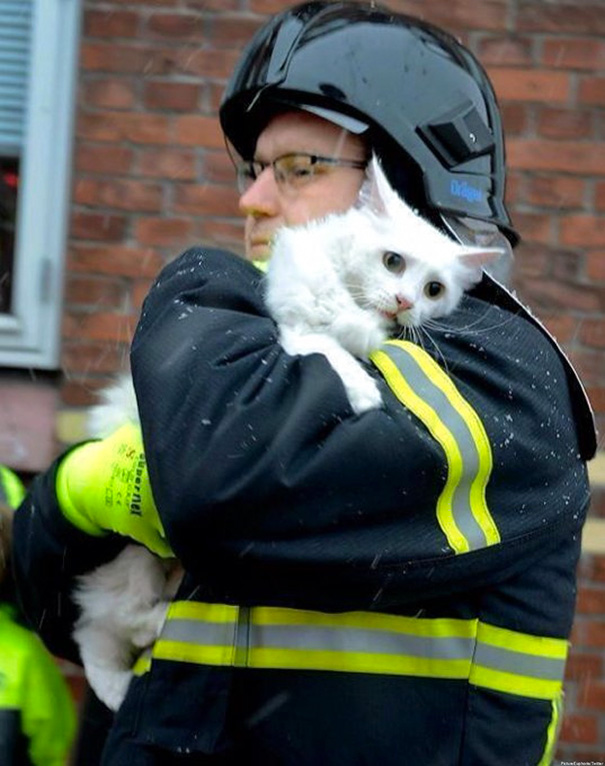 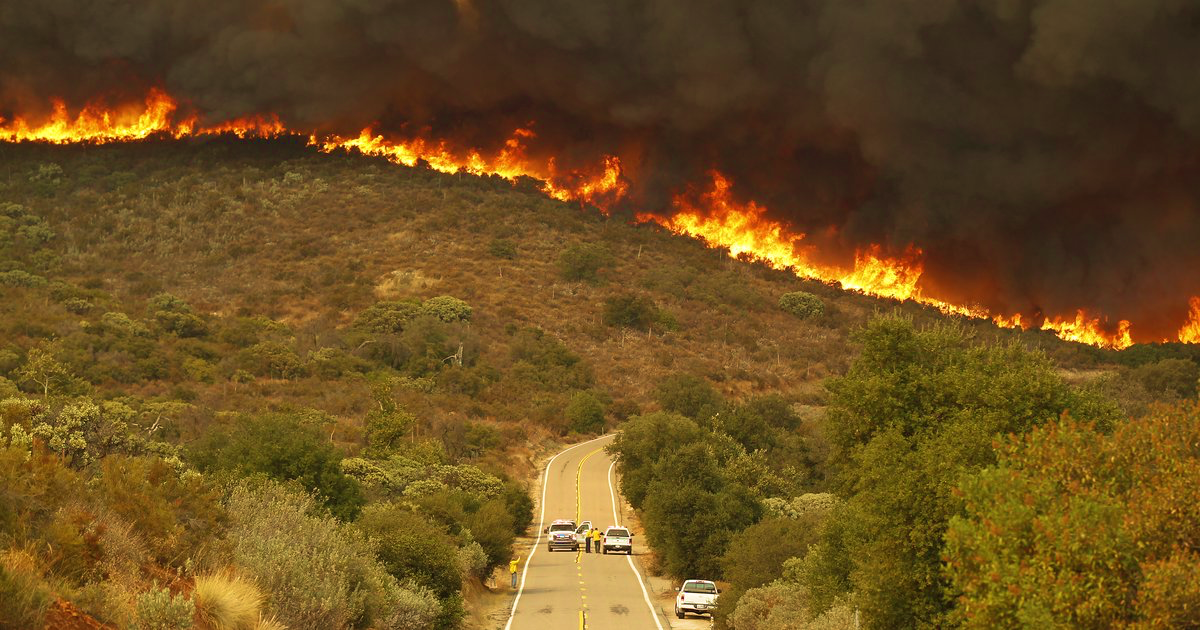 Method : Random Terrain
Terrain Types: 
Active fire
Previously burned, dirt
Trees, large branches
Healthy grass, small trees, bushes
Dry grass, dry leaves, twigs
Water, high moisture area
Probability for each terrain type occurring, probability for each terrain type grouping together
Prescribed burn landscape has more dirt, less dry grass, dirt fire barrier
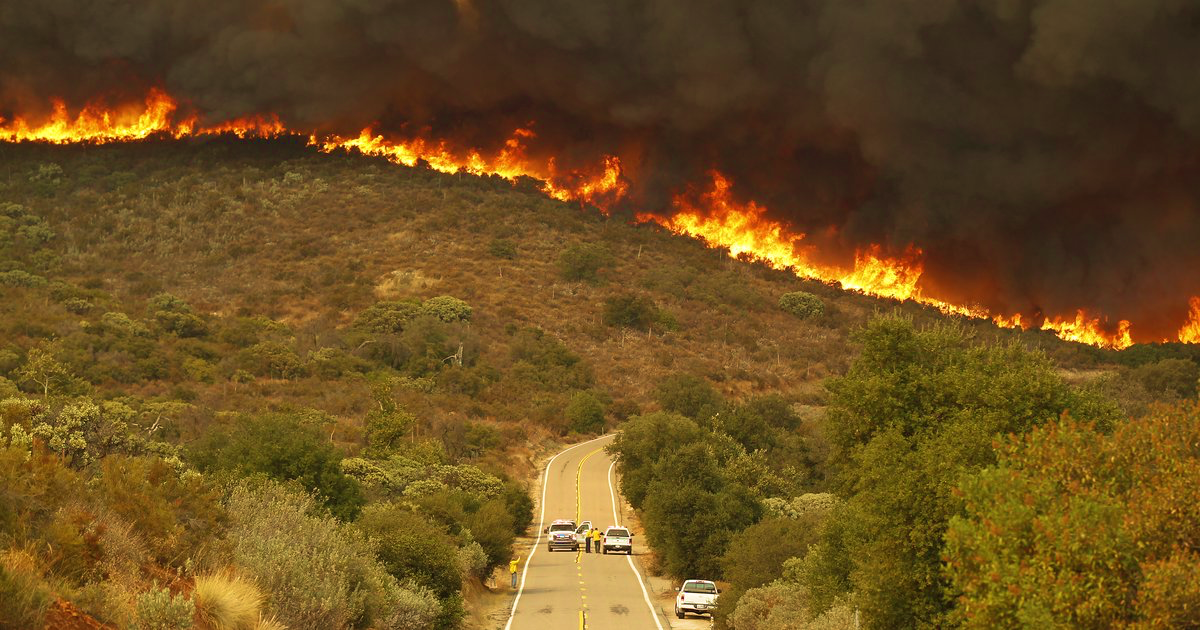 Method: Fire
Probability for each terrain square to turn into a burning terrain type
0 for water and dirt, 0.1 for tree, 0.3 for green grass, 0.6 for dry grass
Probability of the fire going out/turning into dirt terrain type
Dependent on temperature, humidity, wind
Wildfire on Relatively Moist Terrain, Higher Humidity
Wildfire on Relatively Moist Terrain, Higher Humidity with Prescribed Burn
Hot, Dry, Windy Summer
Hot, Dry, Windy Summer with Prescribed Burn
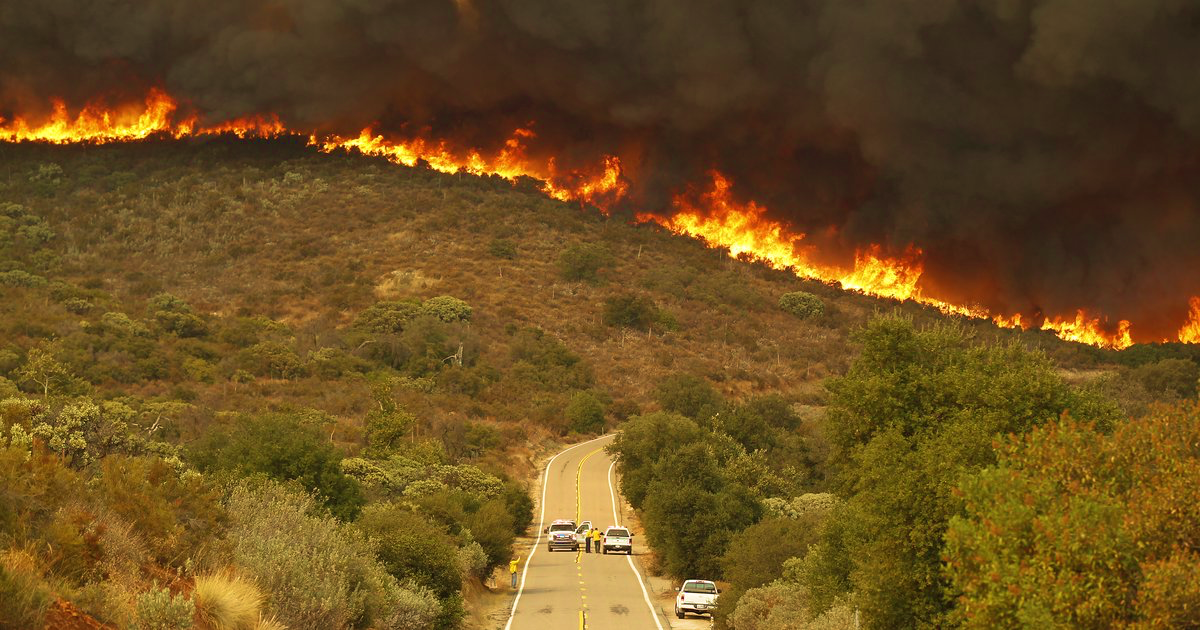 Thank you.